angleščina 6. razred4. Teden
(6. 4. – 10. 4. 2020)
POMEMBNE INFORMACIJE
MOJ ELEKTRONSKI NASLOV: lane.vukadinovic@os-mk.si
PADLET - https://padlet.com/lanevukadinovic/r07iizgasecs (Na tej strani najdeš vsa navodila za delo doma, ki so tudi na spletni strani šole in še nekaj dodatnih nalog, ki niso obvezne). Do Padleta lahko dostopaš preko telefona (aplikacija), tablice ali računalnika.
ONLINE KONZULTACIJE: lahko me pokličete vsak dan med 10.00 in 11.00 preko Skypa (Skype Name: live:.cid.d0bb1d2447575109 oziroma najdete me pod imenom Lane Vukadinović, Ljubljana). ČE V TEM ČASU NE MOREŠ, SE DOGOVRIVA PO E-POŠTI ZA DRUG TERMIN 
Pošiljanje gradiv preko e-pošte:
Gradivo pošiljaš PO VSAKI OPRAVLJENI URI – ko končaš z obveznostmi tiste ure!
Ko pošiljaš pošto: - v zadevo napiši (ime in priimek, razred in zaporedno uro – npr. Mojca Novak_6. A_1. ura.
V sporočilu napiši kratko “poročilo” kako ti je šlo oz. kje si imel/a težave ter koliko časa si porabil/a za učno uro.
Ne pozabi pripeti gradiv, ki jih pošiljaš. Nalog iz DZ NI potrebno pošiljati, poglej si rešitve v spletnem DZ.
VSE VAŠE OPRAVLJENE NALOGE BOM EVIDENTIRALA.
1. URA – ta ura je za 6. A namesto torka, ko boste imeli dan dejavnosti in za 6. B namesto Velikonočnega ponedeljka, torej prihodnji teden (5. teden) zato realiziramo samo 3 ure!
6. A – Zoom srečanje v PONEDELEJK, 6. 4., ob 8. 30 
6. B – Zoom srečanje v PONEDELEJK, 6. 4., ob 10.15 (v času vaše RU po urniku, ta ura bo namesto torkove ure)

Za srečanje bomo uporabili aplikacijo ZOOM.
1. najprej namestite aplikacijo https://zoom.us/support/download
2. po namestitvi aplikacije kliknite JOIN A MEETING
3. vnesite št. srečanja: Meeting ID sem vam poslala po e pošti
4. predlagam, da test povezave naredite pred našim srečanje tukaj: https://zoom.us/test
DOSTOP DO ZOOMA
6. a
Lane Vukadinović is inviting you to a scheduled Zoom meeting.

Topic: 1. virtualno srečanje TJA_6.A
Time: Apr 6, 2020 10:15 AM Europe/Ljubljana

Join Zoom Meeting
https://us04web.zoom.us/j/6516966519?pwd=MK12tFcRyeQ

Meeting ID: 651 696 6519
Password: 048449
6. b
Lane Vukadinović is inviting you to a scheduled Zoom meeting.

Topic: 1. Virtualno Srečanje TJA_6.B
Time: Apr 6, 2020 08:30 AM Europe/Ljubljana

Join Zoom Meeting
https://us04web.zoom.us/j/6516966519?pwd=MK12tFcRyeQ 

Meeting ID: 651 696 6519
Password: 048449
2. URA – sreda, 8. 4.
Naredi EXTRA EXERCISES v uč str. 86


Ko boš končal/a, vzemi pisalo druge barve in preglej svoje odgovore, a spodnjih dveh diapozitivih imaš rešiteve.

KO KONČAŠ, POSLIKAJ IN MI POŠLJI NA MAIL (glej navodila na 3. diapozitivu).
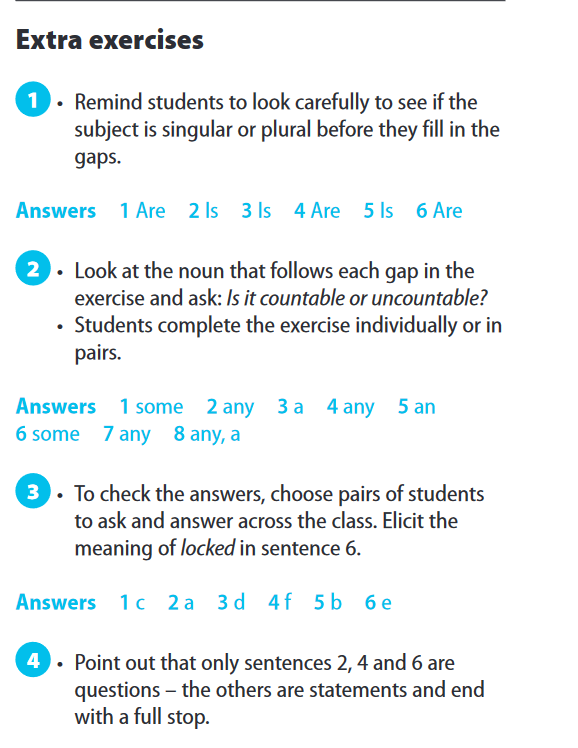 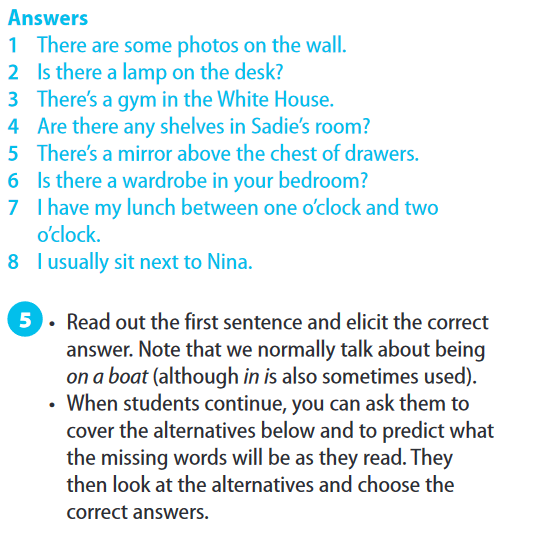 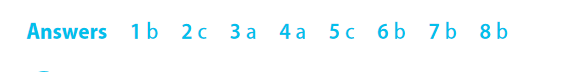 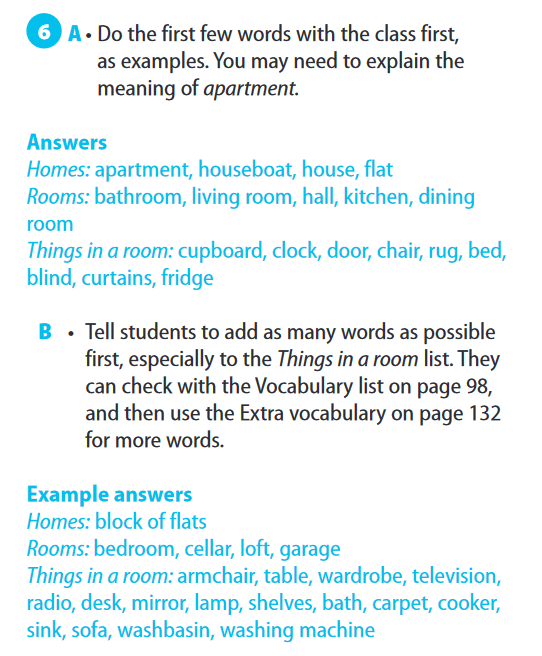 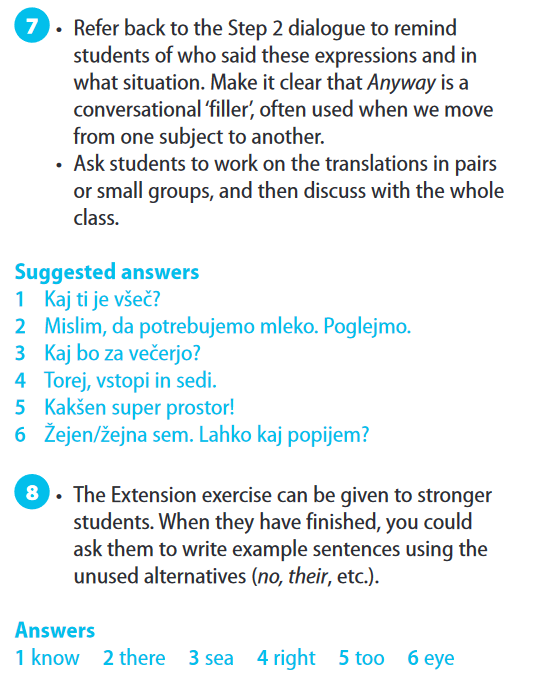 3. URA – četrtek, 9. 4.
Preberi si besedilo o različnih tipih domovanj v Združenem Kraljestvu
Besedilo najdeš v UČ. Str. 87
Izpiši in prevedi si neznane besede
Naredi task 1 
Preglej (rešitve na naslednjem diapozitivu)

KO KONČAŠ, POSLIKAJ IN MI POŠLJI NA MAIL (glej navodila na 3. diapozitivu).
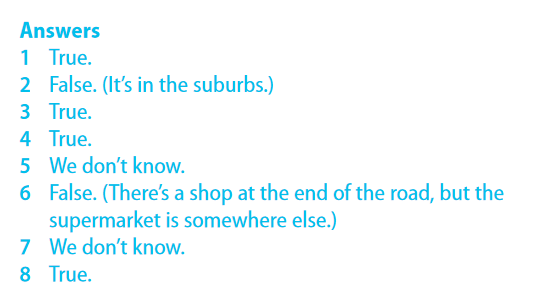 4. URA – petek, 10. 4.
ABILITIES (zmožnosti, sposobnosti) – v angleščini jih izražamo z glagolom CAN

1. Oglej si sličice v UČ str. 88 in jih poveži z besedami iz okvirčka. Razumeš vse besede?

2. Nato poslušaj pesem v učbeniku str. 88/nal. 2
https://folio.rokus-klett.si/?credit=MESSAGES1UC_newEdition&pages=88-89 
Naloga A: Is the boy in the song a good dancer?
Naloga B: preberi verz in povej, koliko je vseh izreženih zmožnosti (abilities) v verzu.
Naloga C: poslušaj pesem še 1x in označi, so trditve T (pravilne), F (napačne) ali NG (ni v besedilu) + popravi vse napačne trditve.

Preveri rešitve!

KO KONČAŠ, POSLIKAJ IN MI POŠLJI NA MAIL (glej navodila na 3. diapozitivu).
1. NALOGA REŠITVE
2. NALOGA REŠITVE
A


B   

C
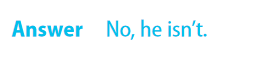 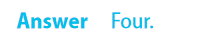 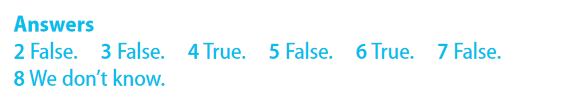